June 7, 2019
OCLC Update
Tony Melvyn
Product Manager, Resource Sharing
Topics for today
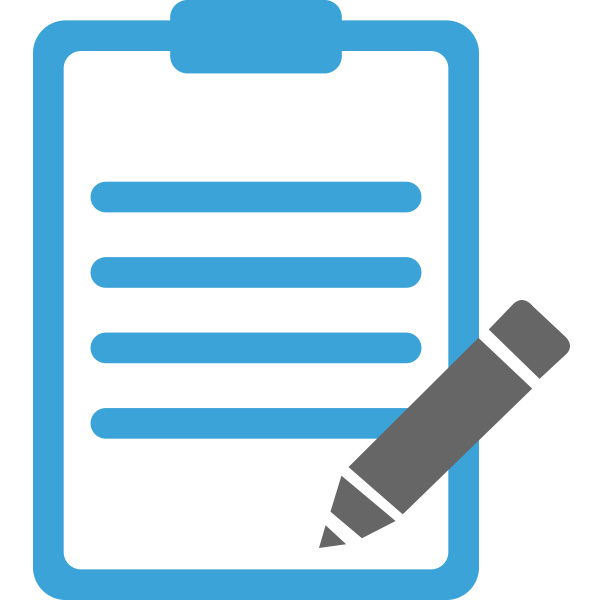 Facts and Stats
The Tops
Recent enhancements
Looking ahead
You the Community
Questions
Indiana ILL by source
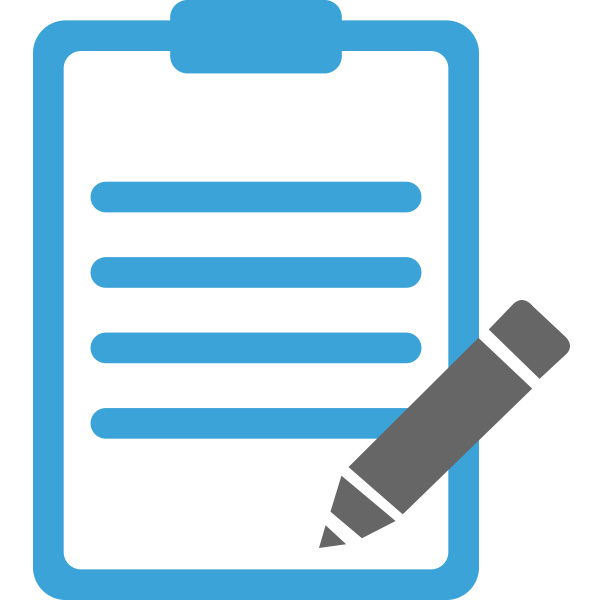 WorldShare ILL		80
ILLiad					29
Tipasa					  6
Tipasa in Indiana
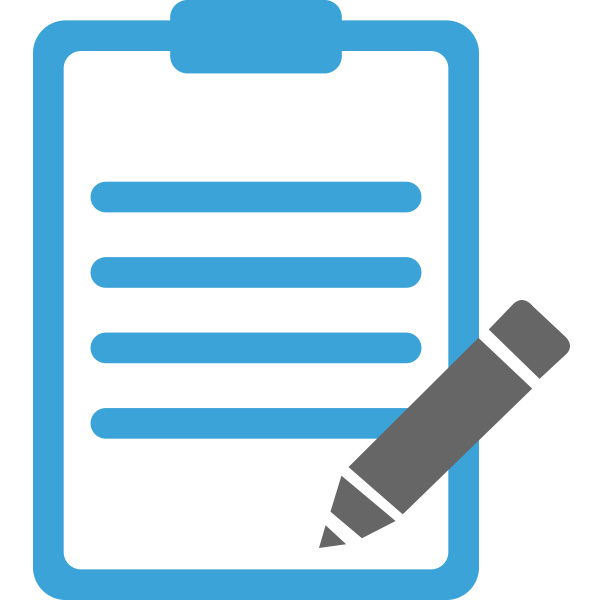 OCLC Symbol	Reg ID	Library/Institution Name	
FW8		University of Saint Francis	
IE0		Indiana University, East	
III		University of Indianapolis	
IU0		Indiana University, Kokomo	
IUE		University of Evansville	
IWC		Wabash College
Top Indiana Lenders
Rank	Symbol	Name	
9	IUL	INDIANA UNIV	
42	IND	UNIV OF NOTRE DAME	
62	IPL	PURDUE UNIV	
122	IUP	INDIANA UNIV PURDUE UNIV INDIANAPOLIS L	
143	IBS	BALL STATE UNIV LIBR	
156	IMF	ALLEN CNTY PUB LIBR	
173	IMC	INDIANA WESLEYAN UNIV MARION LIBR	
199	I3U	INDIANA UNIV S BEND	
268	ISU	INDIANA STATE UNIV LIBR	
284	IMD	INDIANAPOLIS PUB LIBR
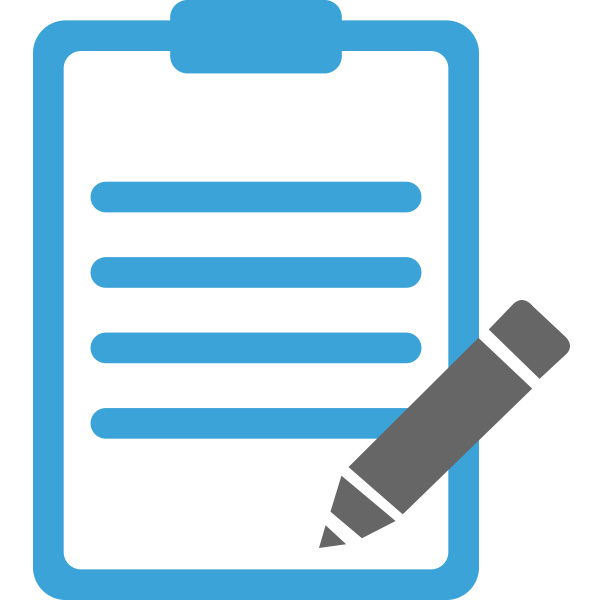 Top Indiana Borrowers
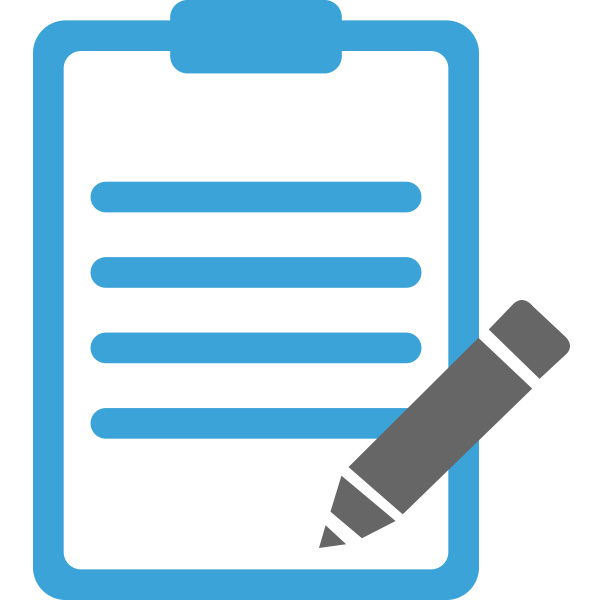 Rank	Symbol	Name	
16	IBS		BALL STATE UNIV LIBR	
19	IUL		INDIANA UNIV	
38	IPL		PURDUE UNIV	
48	IND		UNIV OF NOTRE DAME	
84	SHARE	INDIANA ST LIB	
124	III		UNIV OF INDIANAPOLIS	
152	ISU		INDIANA STATE UNIV LIBR	
203	IVU		VALPARAISO UNIV	
206	IDU		DEPAUW UNIV	
229	HV6		PURDUE UNIV FT WAYNE
Top Ten Indiana Novelist in WorldCat
Which novelist born in Indiana has the most library holdings in Worldcat? 
What title from that novelist?
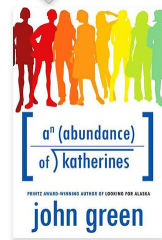 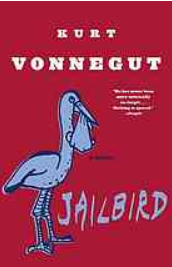 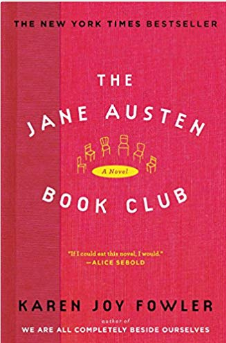 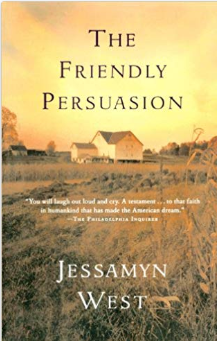 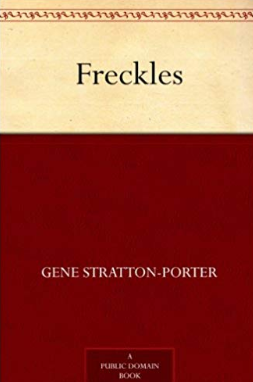 4472
1857
1827
2555
2458
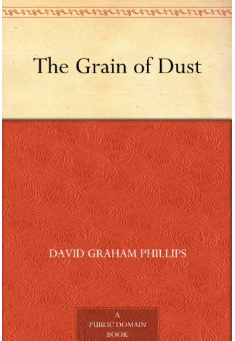 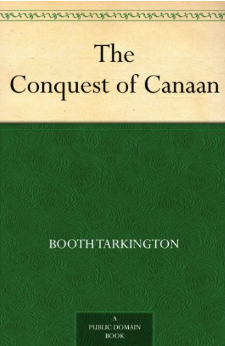 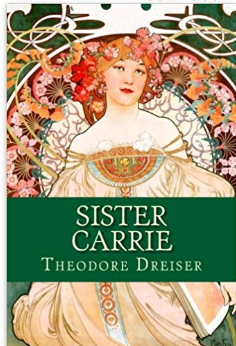 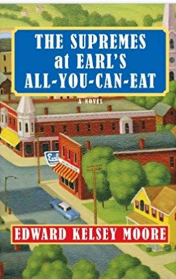 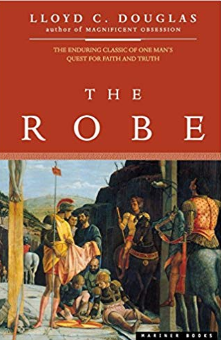 1748
1819
1813
1454
1396
Recent enhancements
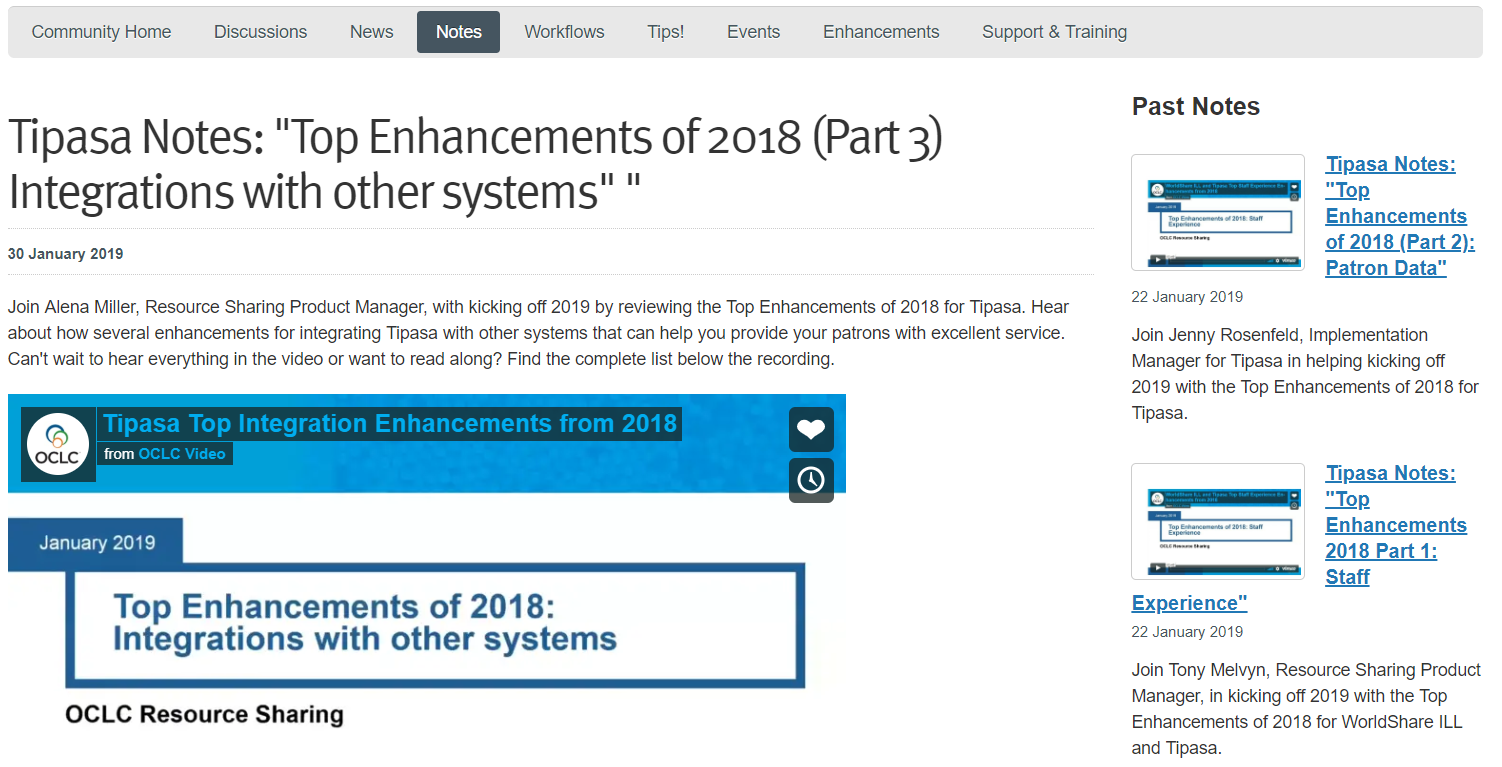 New Purchase tab
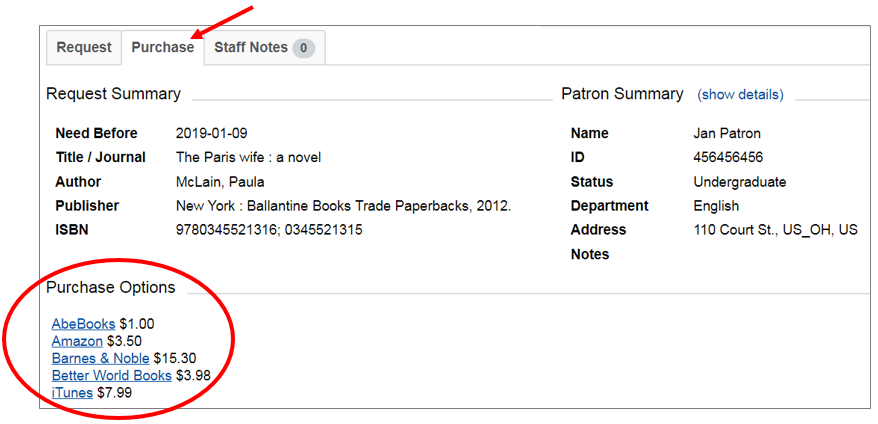 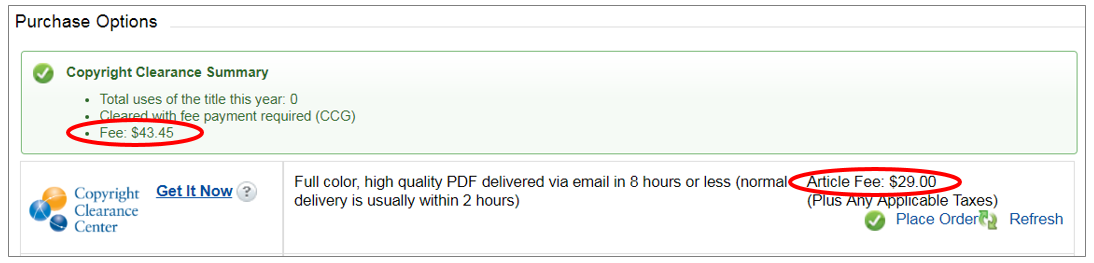 Improved printouts
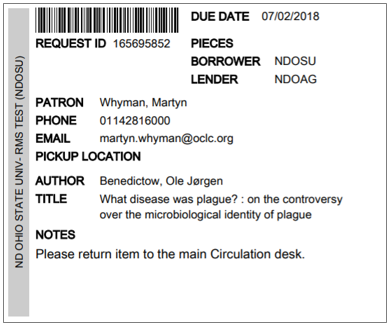 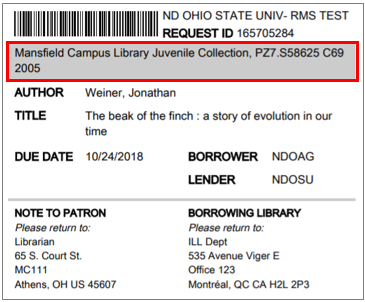 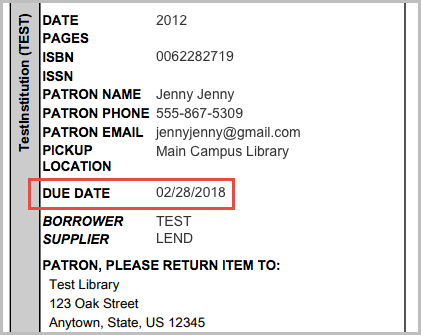 Staff Notes
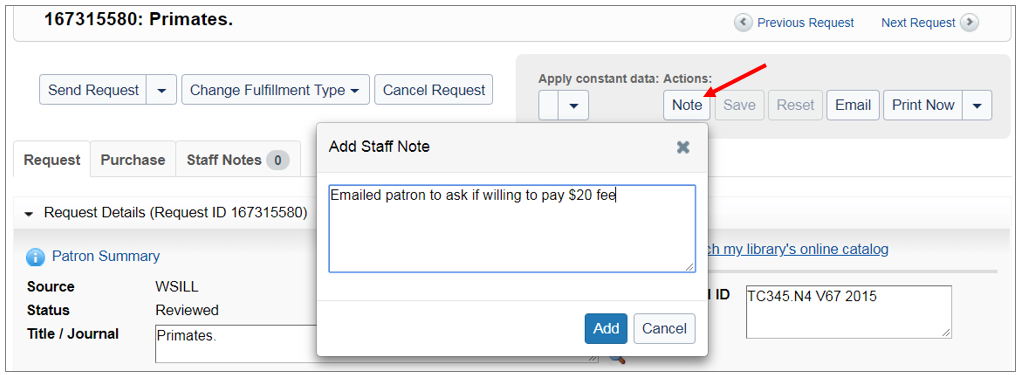 Unfilled requests
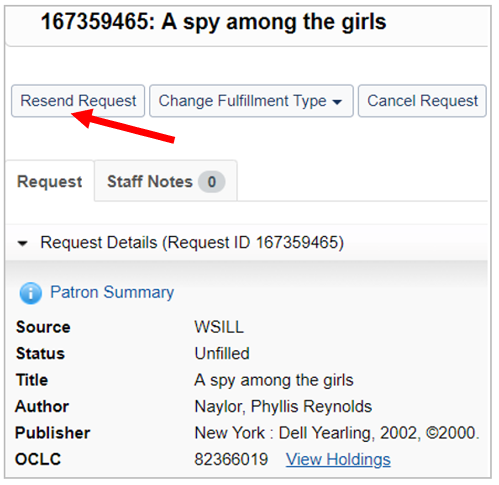 Patron Summary
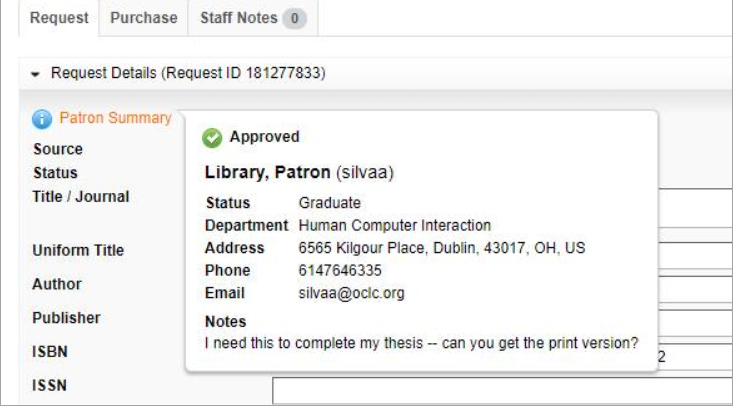 Patron data for closed requests
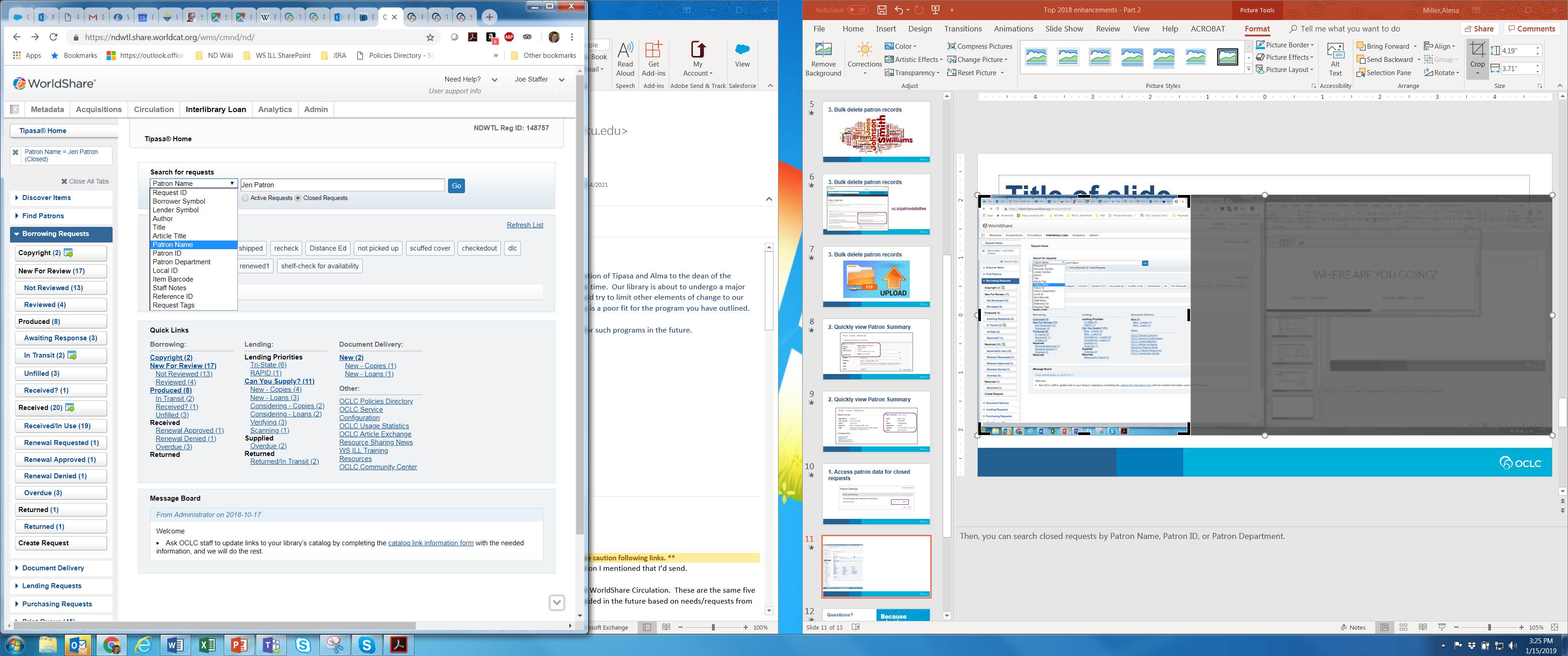 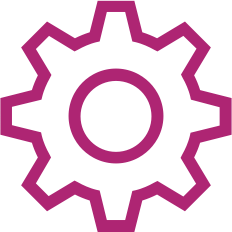 Interoperability
Integrations key for interoperability
Integrations for handling workflows that touch multiple systems
Recent integrations: WS ILL: Google linksTipasa: 
RapidILL
BSCAN/Scannx
Reprints Desk
Local holdings and availability (WMS, Alma, Sierra)
NCIP (WMS and Alma)
Deliver Reprints Desk articles via Article Exchange (Tipasa)
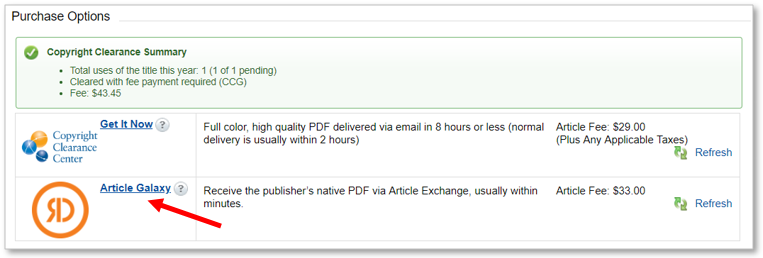 Local holdings and availability (Tipasa)
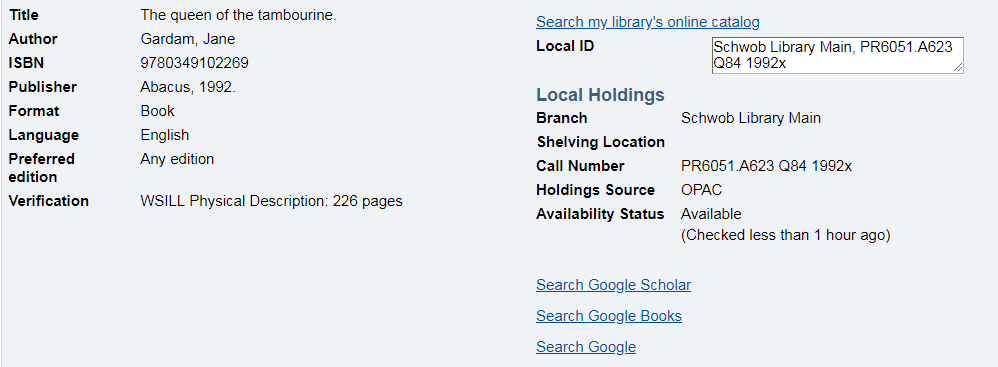 NCIP: borrowing integration
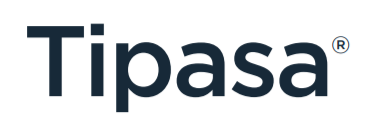 Circulation
Received
Create temp item + place hold
Returned
Check in
Shipped
Pass through lending charges
[Speaker Notes: Five available circulation integrations, or NCIP messages…

For borrowing, there are three Tipasa borrowing statuses that have corresponding automations that can be set up for Alma Circulation.
When a request is marked as Received in Tipasa, a temporary item and hold are automatically created in Circulation
When a request is marked as Returned in Tipasa, the item is automatically updated in Circulation as checked in
A third option for passing through lending charges is also available at Shipped, but we won’t necessarily be cover this integration today]
NCIP: lending integration
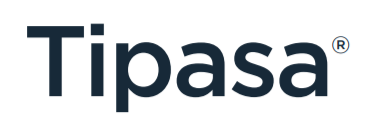 Circulation
Shipped
Check out
Check in
Completed
[Speaker Notes: This slide shows the Tipasa lending statuses and the corresponding automations that can be set up for Alma Circulation.
When a request is marked as Shipped in Tipasa, the item is automatically moved to a temporary location so that it shows as unavailable.
When a request is marked as Completed in Tipasa, the item is moved back to it’s permanent location so that it shows as available.]
Tipasa-Circulation integration (Alma)
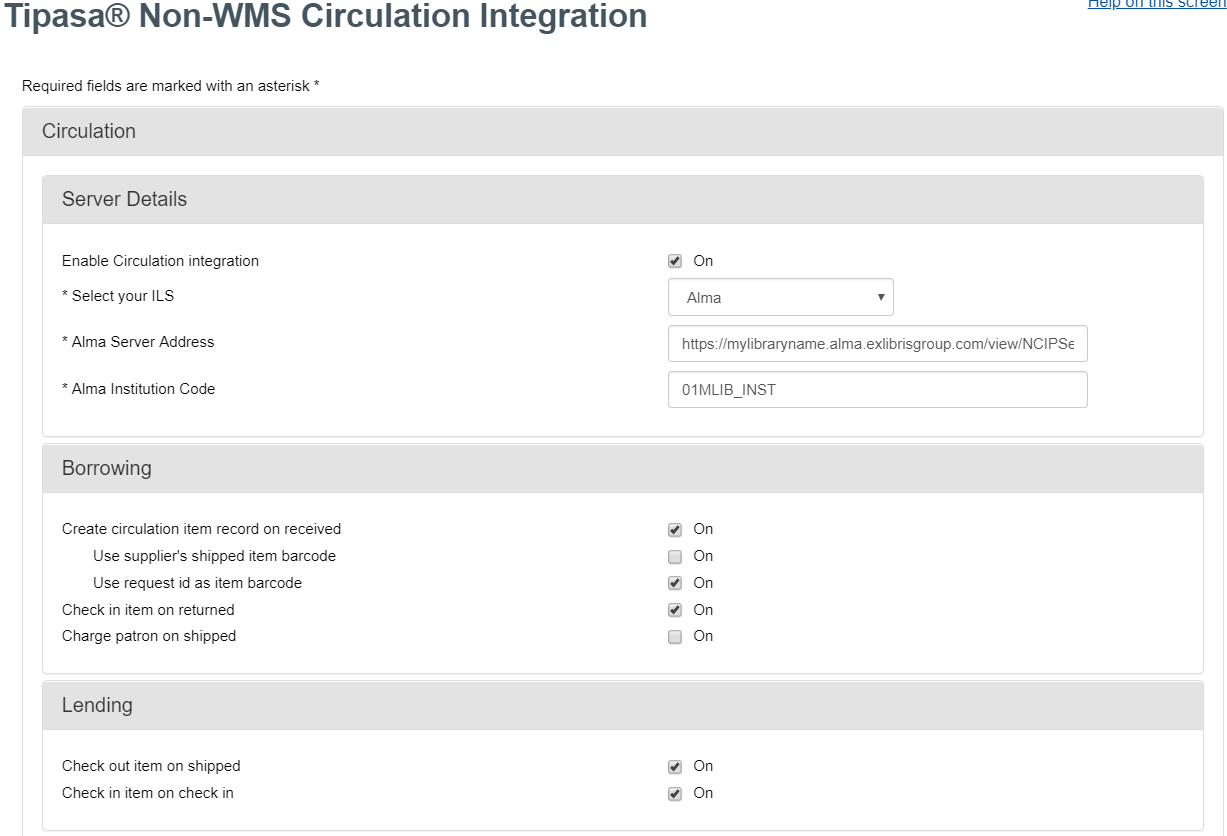 Looking ahead
WorldShare Report Designer for Tipasa
Use WorldShare Report Designer for ILL statistics
Build custom reports and visualizations that meet your specific library needs
Available in June
Report Designer training also available in June
Report Designer sample report
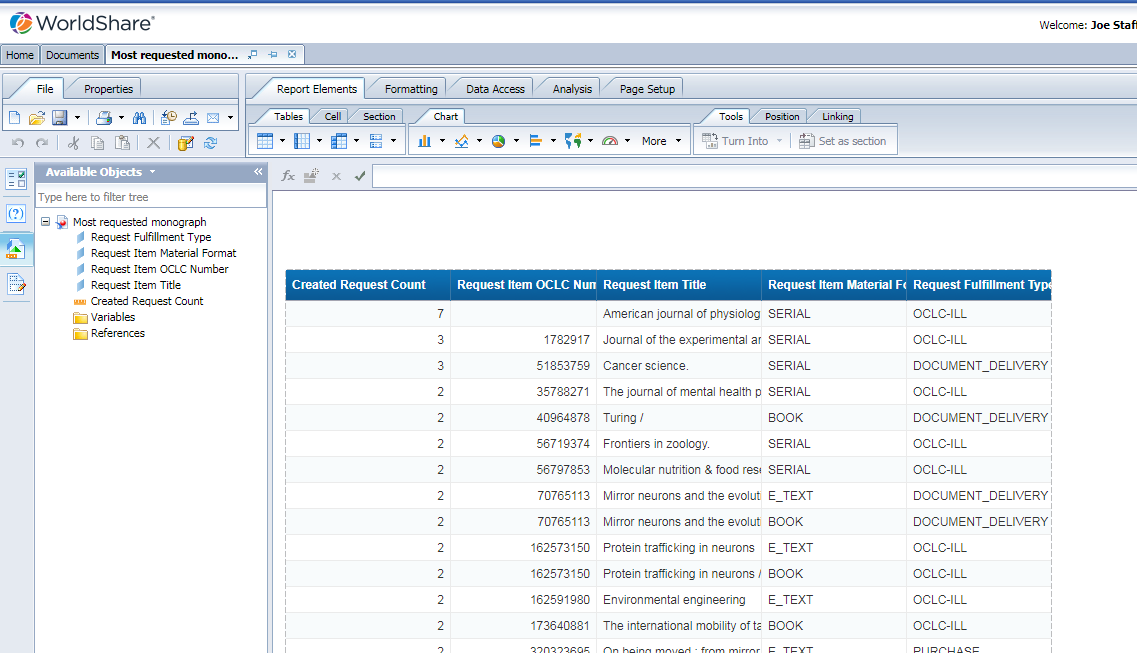 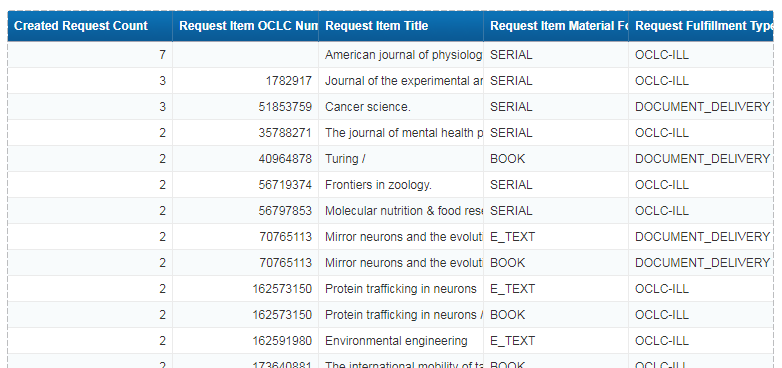 Report Designer sample report
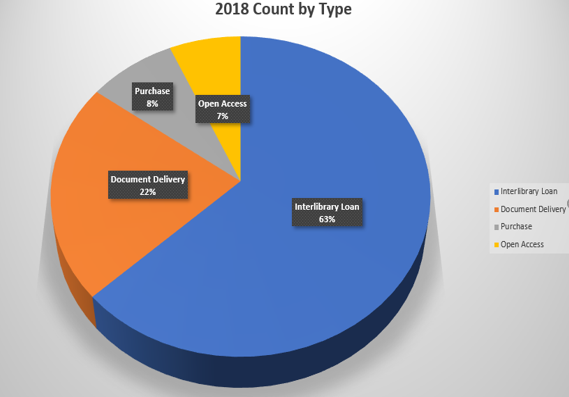 June release for WS ILL and Tipasa
Receive alert when borrowing request reaches end of lender string
Use book straps/stickers for both pull slip and shipping
Branch workflow process improvements (Tipasa only)
Cloning of requests in user portal (Tipasa only)
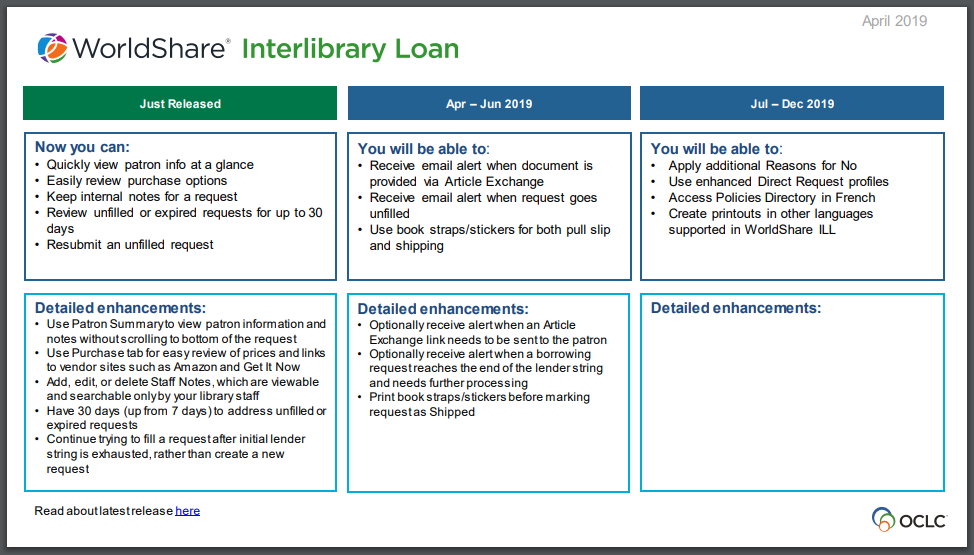 Later in 2019…
Still finalizing list of features/enhancements for next quarter.  A few items currently on the list:
Additional reasons for no
Direct request enhancements to help customize your workflows
Continued branch workflow process improvements
API testing and development with advisory group
Patron text notifications (Tipasa only)
[Speaker Notes: APIs 
July-Dec 2019: API first iteration
2020: Additional API support]
ISO 18626
ISO 18626 Information and documentation – Interlibrary Loan TransactionsNew standard protocol designed for ILL transactions which will eventually replace the old 1980’s standard

What it means for the ILL community Better/more interoperability between ILL systemsability for requests to move from one system to another
[Speaker Notes: Another key area for increasing interoperability is the new ISO standard that has been written]
Next steps for ISO 18626 implementation
Toolkit created at OCLC
Tipasa and D2D to begin implementing the toolkit in second half of 2019
Looking forward to sharing information about what we learn as we test out the new standard later this year
[Speaker Notes: Our Tipasa and D2D will be able to test the new standard between our 2 systems once we’ve implemented the toolkit in both products.   
We are looking forward to sharing information about what we learn as we test out the new standard later this year]
Our Approach
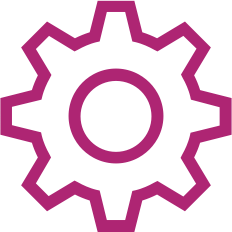 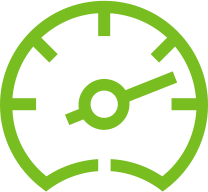 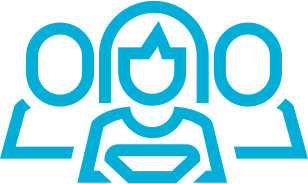 Fast and Predictable
Great User Experiences
Interoperability
Automation
Remove friction
Transparent
APIs
Standards
In/Out of OCLC
End-to-end mindset
Collaborative
Data driven
Your role
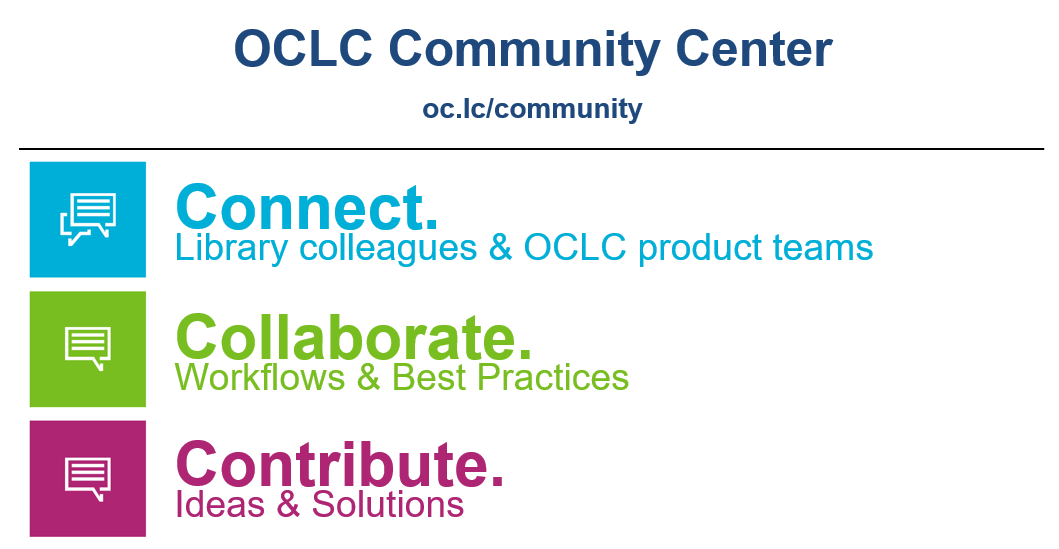 [Speaker Notes: The OCLC Community Center gives our members the opportunity to connect with your peers, and with the OCLC product teams.
As well as a space for submitting enhancement requests]
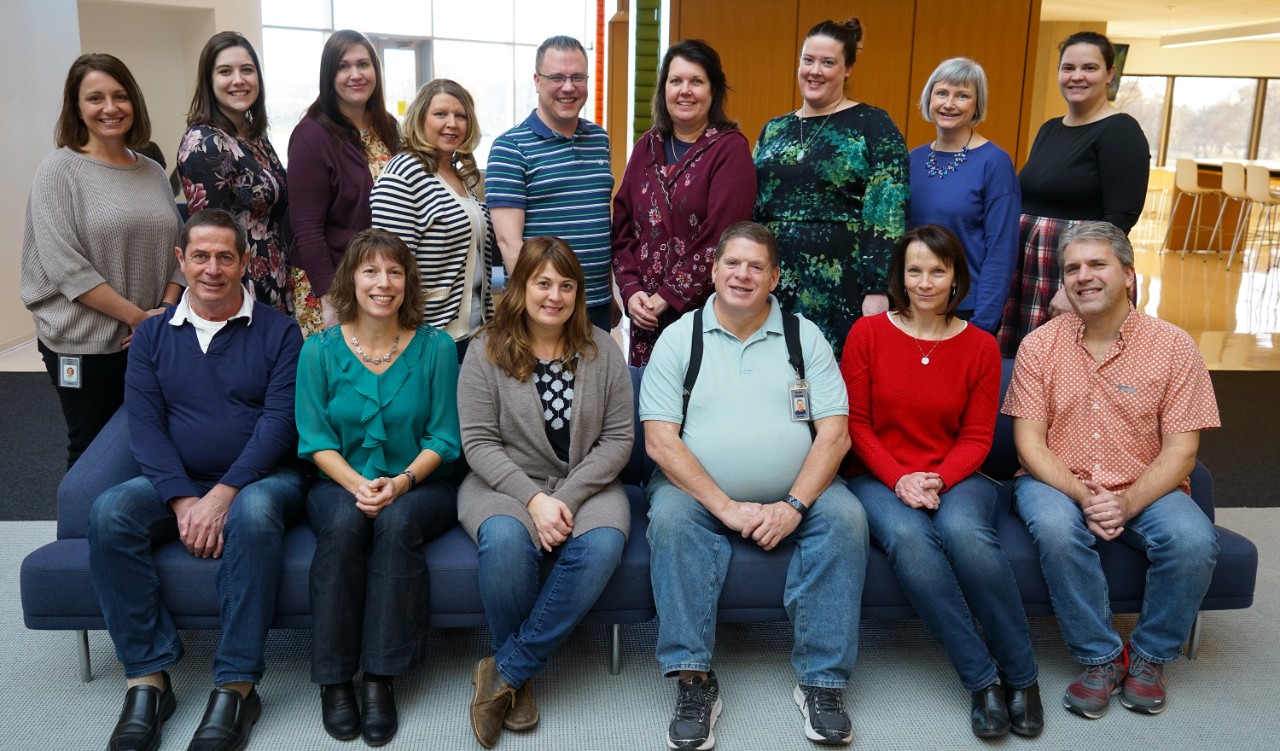 Subscribe to News
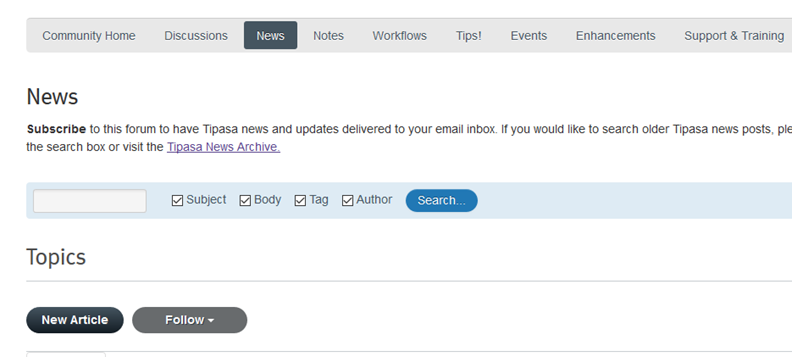 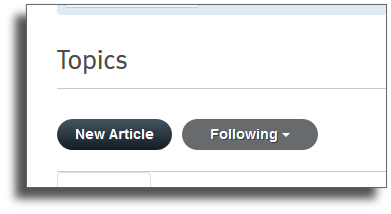 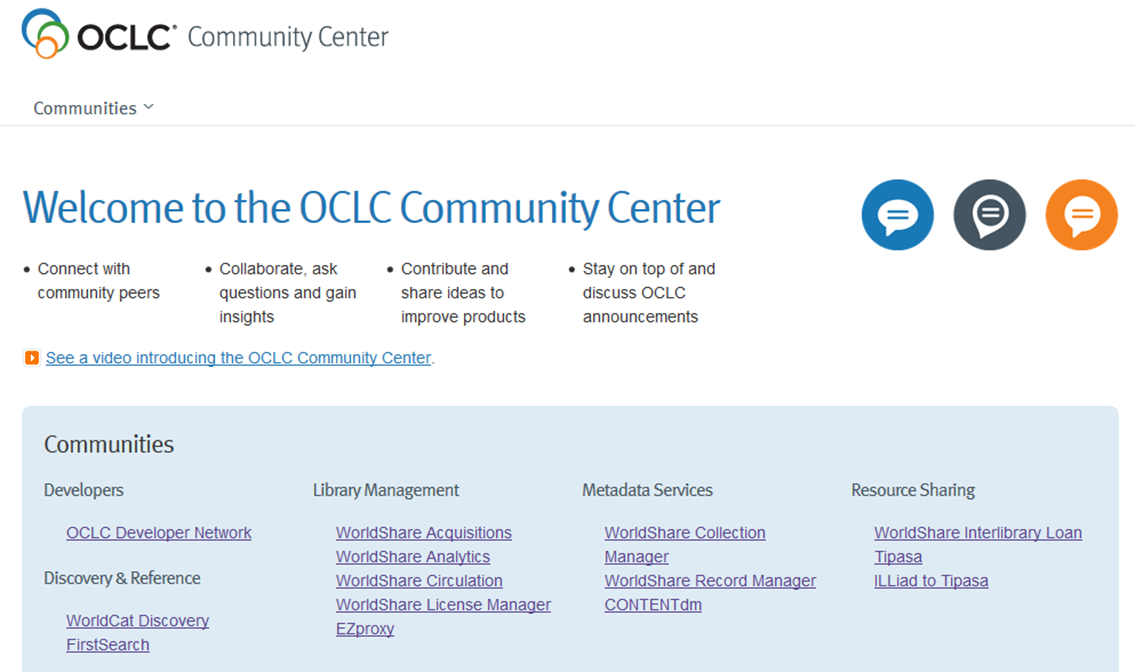 And finally
ILL requesting in FirstSearch & WorldCat Discovery
FirstSearch/WorldCat Discovery subscription funded by the IN State Library will end on 12/31/19
Will impact ability for users to request items with an ILL request form directly from search results in FirstSearch or WorldCat Discovery
A number of Indiana users of ILLiad, Tipasa, WorldShare ILL are receiving requests from FirstSearch or WorldCat Discovery
To learn about FirstSearch/WorldCat Discovery subscription options beyond 12/31/19 please contact OCLC at libservices@oclc.org
[Speaker Notes: The form automatically populates with citation information, so there’s no need to decipher handwriting or to correct the request. Making ILL requests easy saves staff time and helps you deliver the resources your users need.]
Questions?
Thank you!
Tony Melvyn
Product Manager, Resource Sharing
melvynt@oclc.org